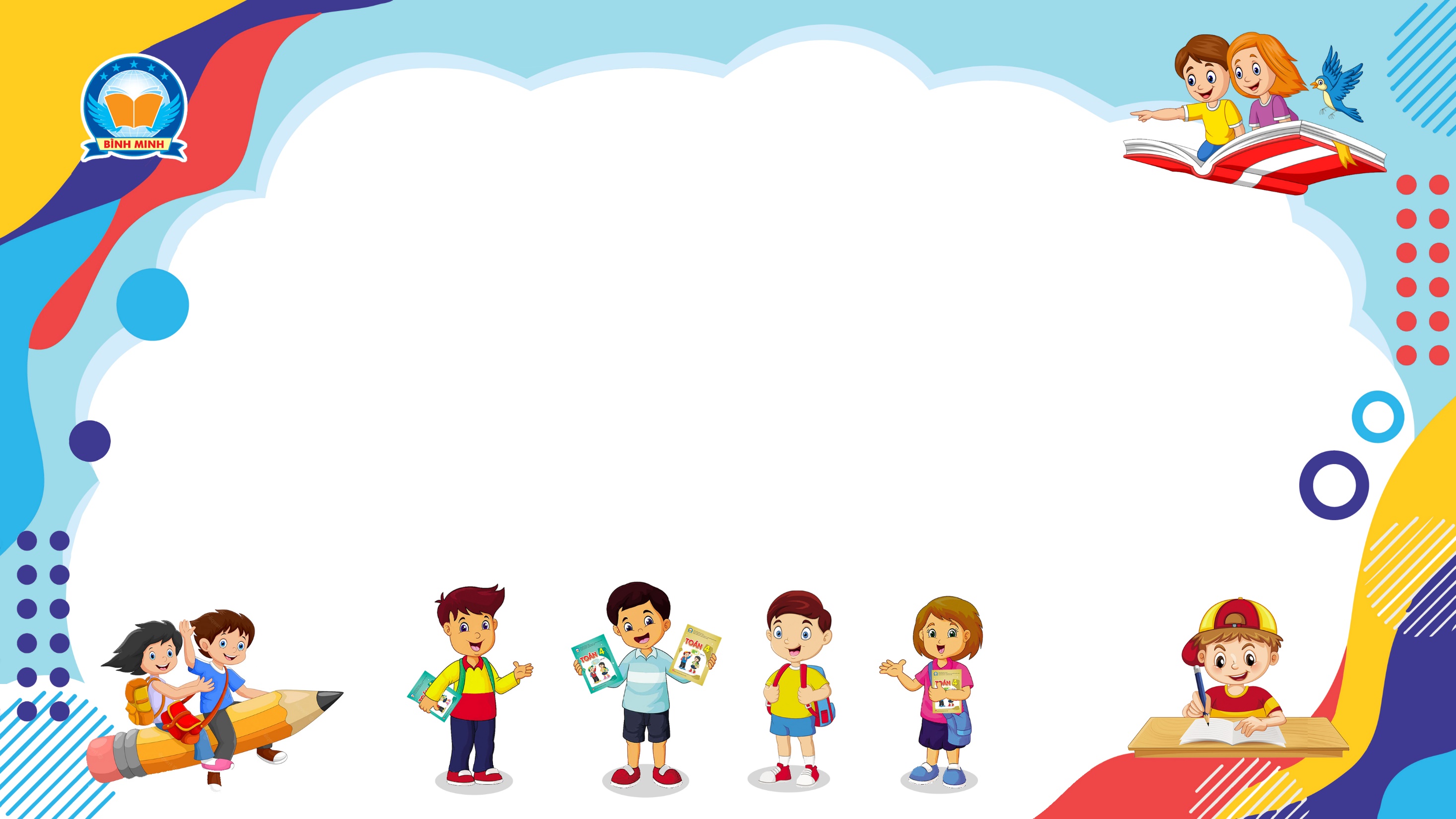 Bài 146
PHÉP CHIA PHÂN SỐ
(TIẾP THEO)
(Sách giáo khoa Toán 4 - Tập hai - Trang 73)
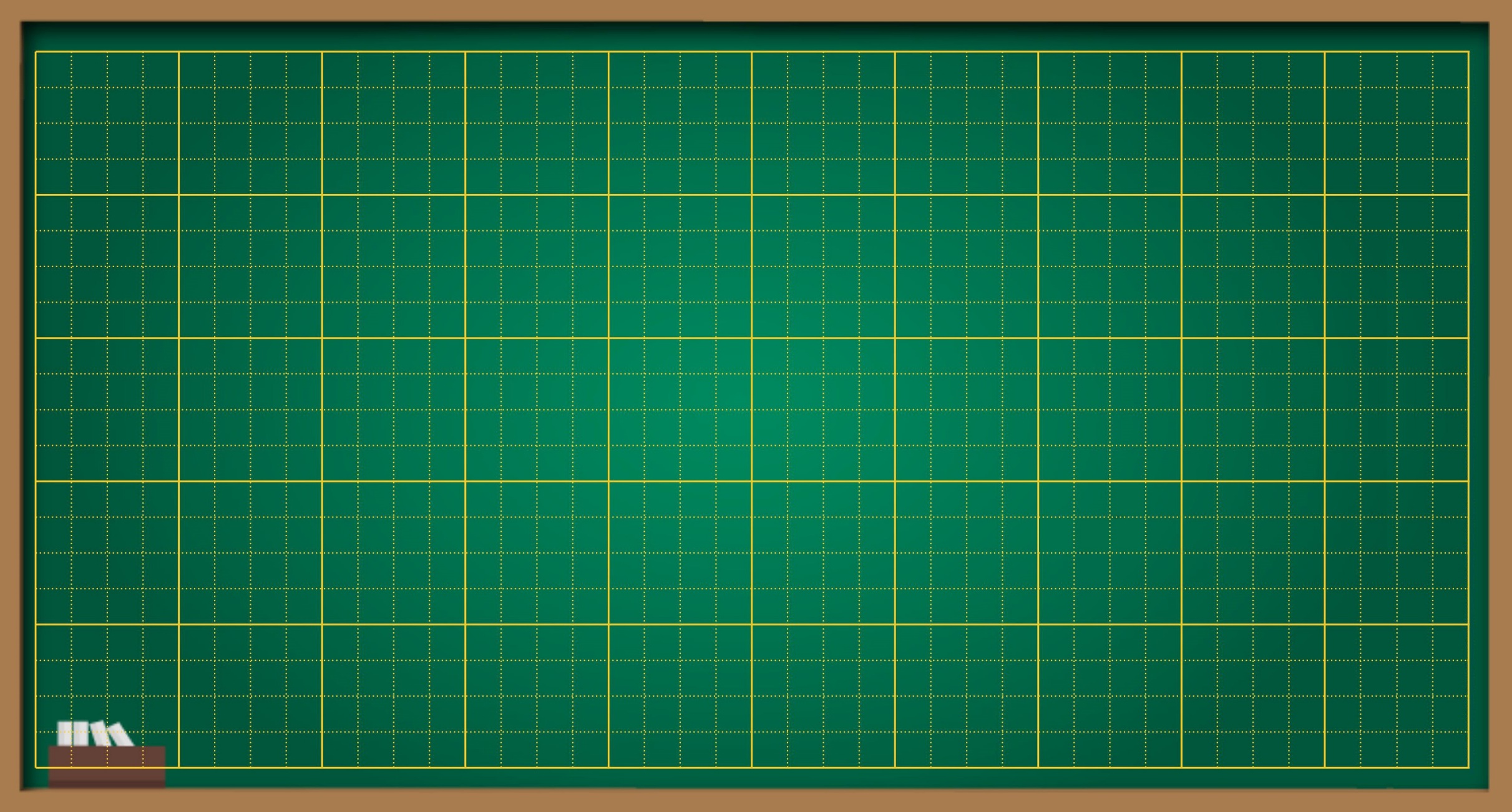 Thứ … ngày … tháng … năm ….
Bài 146
Phép chia phân số (tiếp theo)
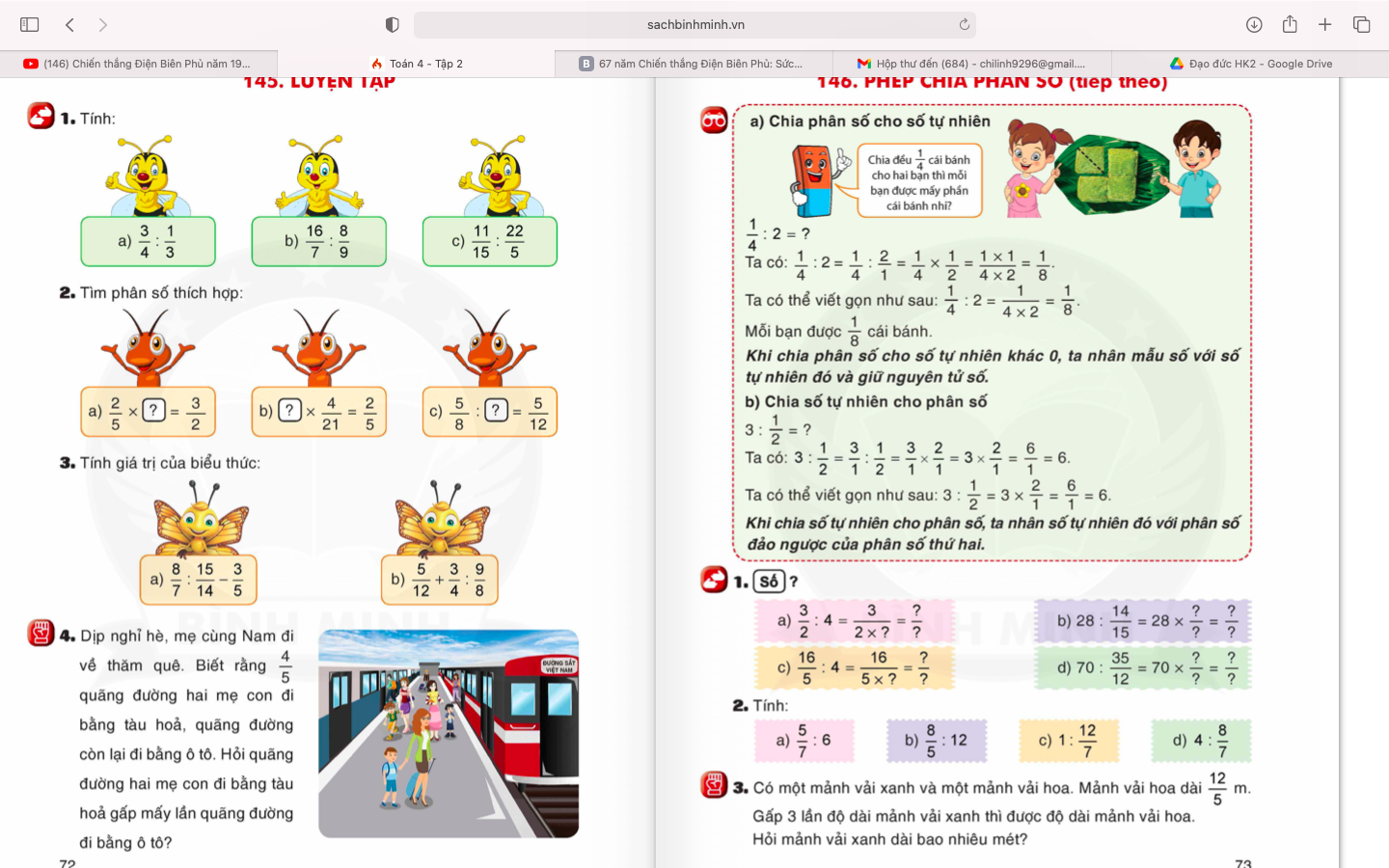 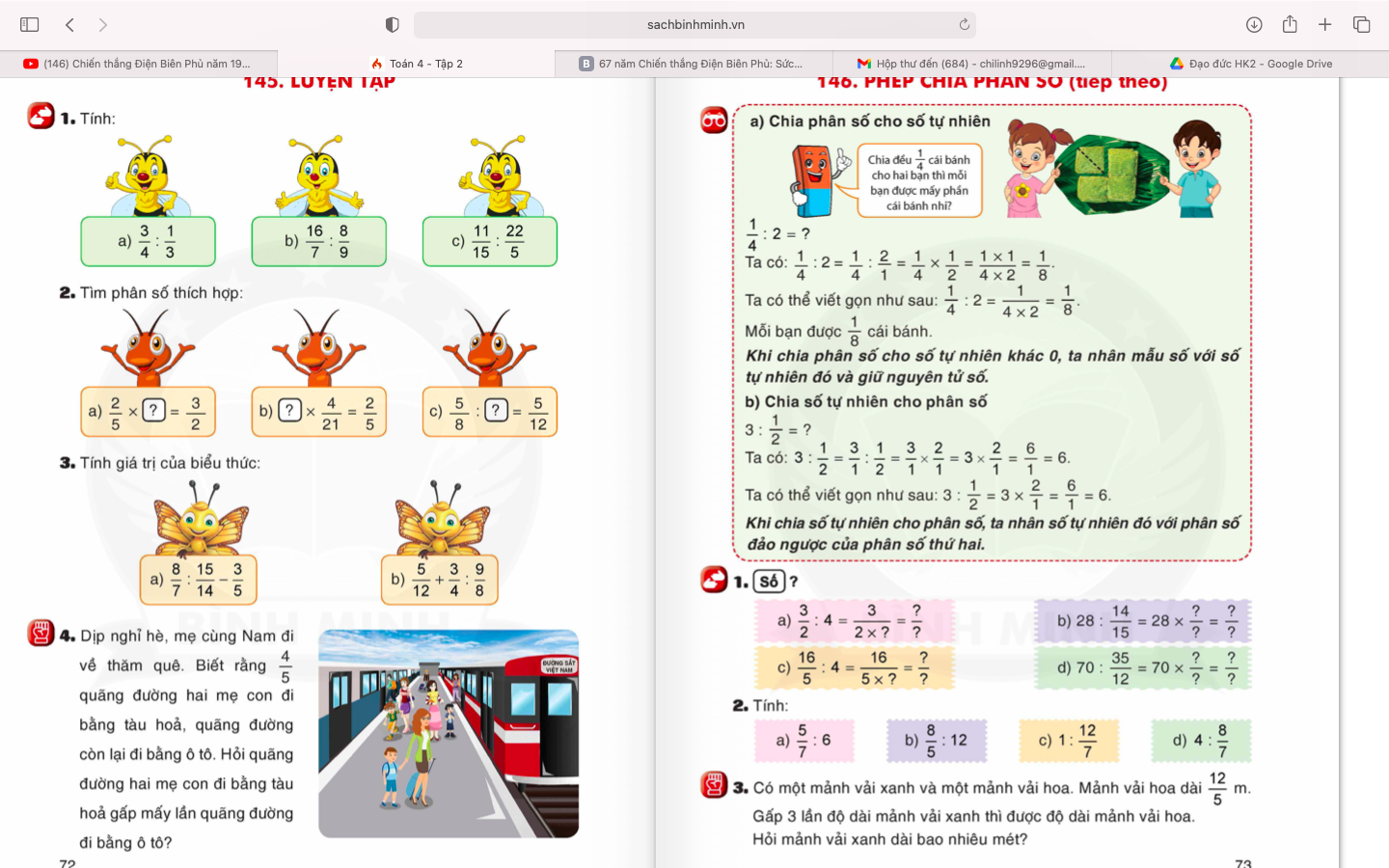 Muốn chia phân số cho số tự nhiên khác 0, ta nhân mẫu số với số tự nhiên đó và giữ nguyên tử số.
[Speaker Notes: Trên bảng thể hiện bao nhiêu phần của băng giấy?
Thành phần của của phép trừ ở đây là gì?
NX mqh tử số của số bị trừ, số trừ và tử số của hiệu (TS số bị trừ > TS số trừ
NX gì về mẫu số]
Muốn chia số tự nhiên cho phân số, ta nhân số tự nhiên đó với phân số đảo ngược của phân số thứ hai.
[Speaker Notes: Trên bảng thể hiện bao nhiêu phần của băng giấy?
Thành phần của của phép trừ ở đây là gì?
NX mqh tử số của số bị trừ, số trừ và tử số của hiệu (TS số bị trừ > TS số trừ
NX gì về mẫu số]
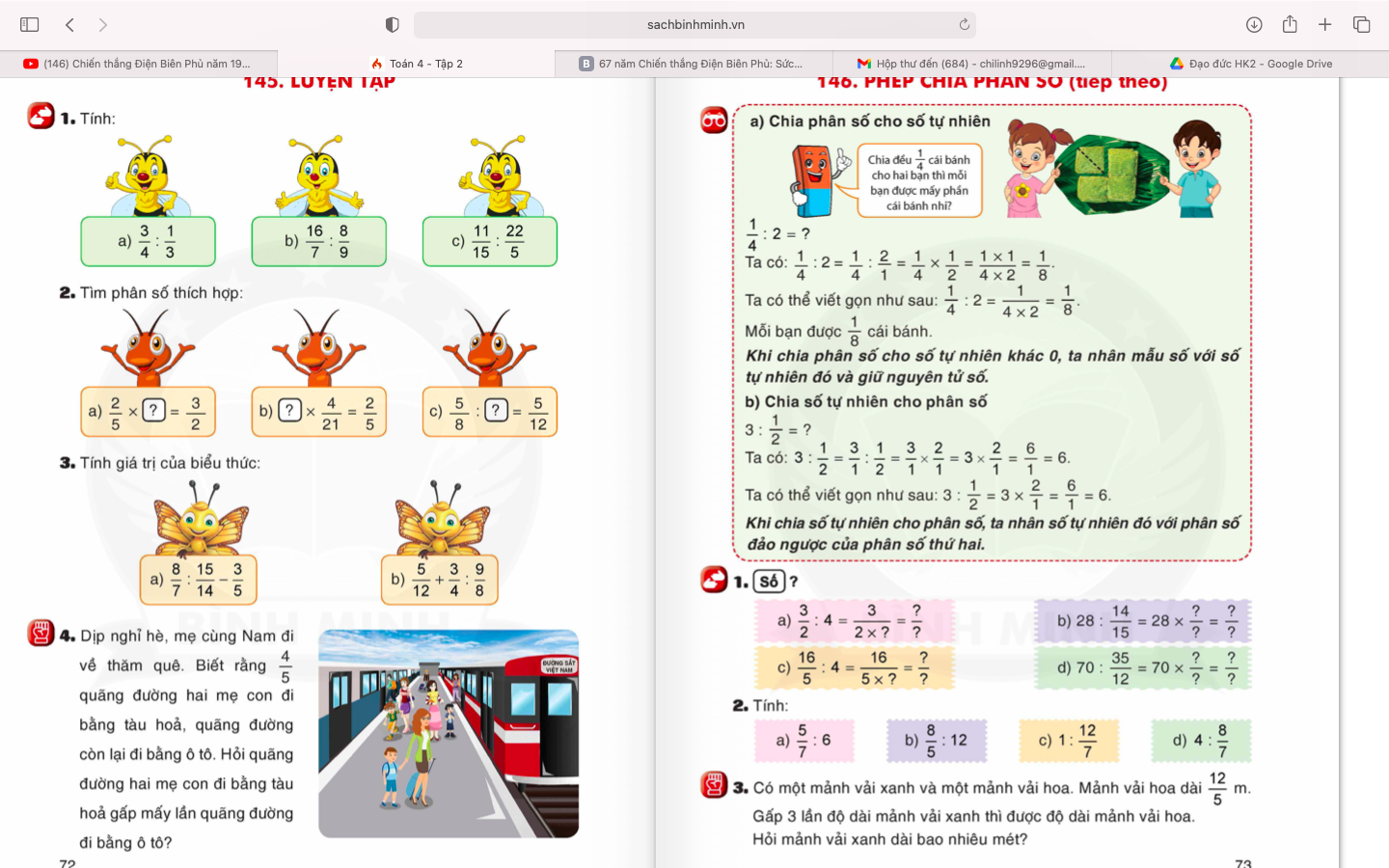 15
3
30
4
8
14
1
4
12
24
5
1
4
35
[Speaker Notes: Làm mẫu ý a:  1 
B. 6/5
C. Rút gọn phân số 4/8 = 2/2=1
D. 8/4=2]
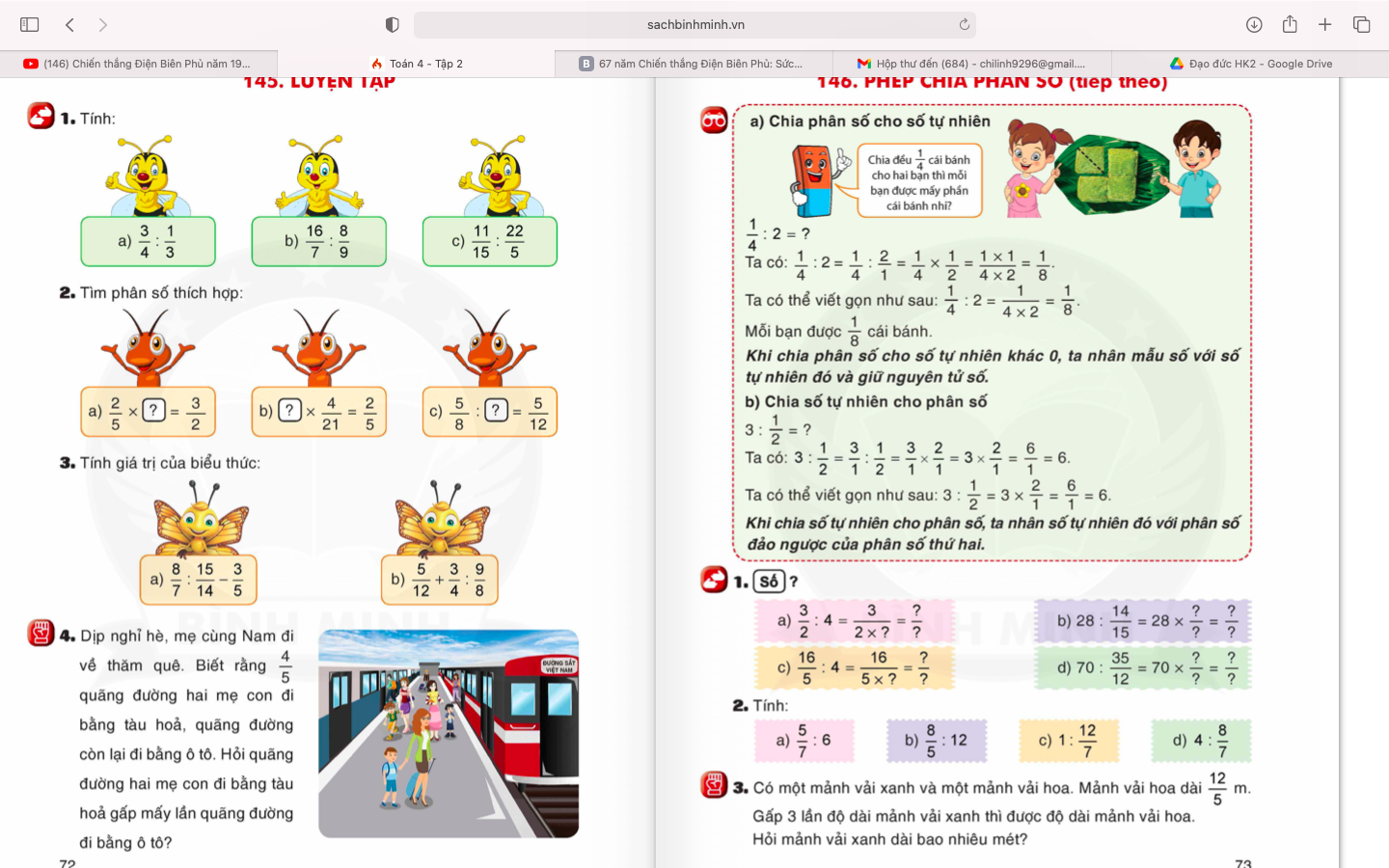 [Speaker Notes: Làm mẫu ý a:  1 
B. 6/5
C. Rút gọn phân số 4/8 = 2/2=1
D. 8/4=2]
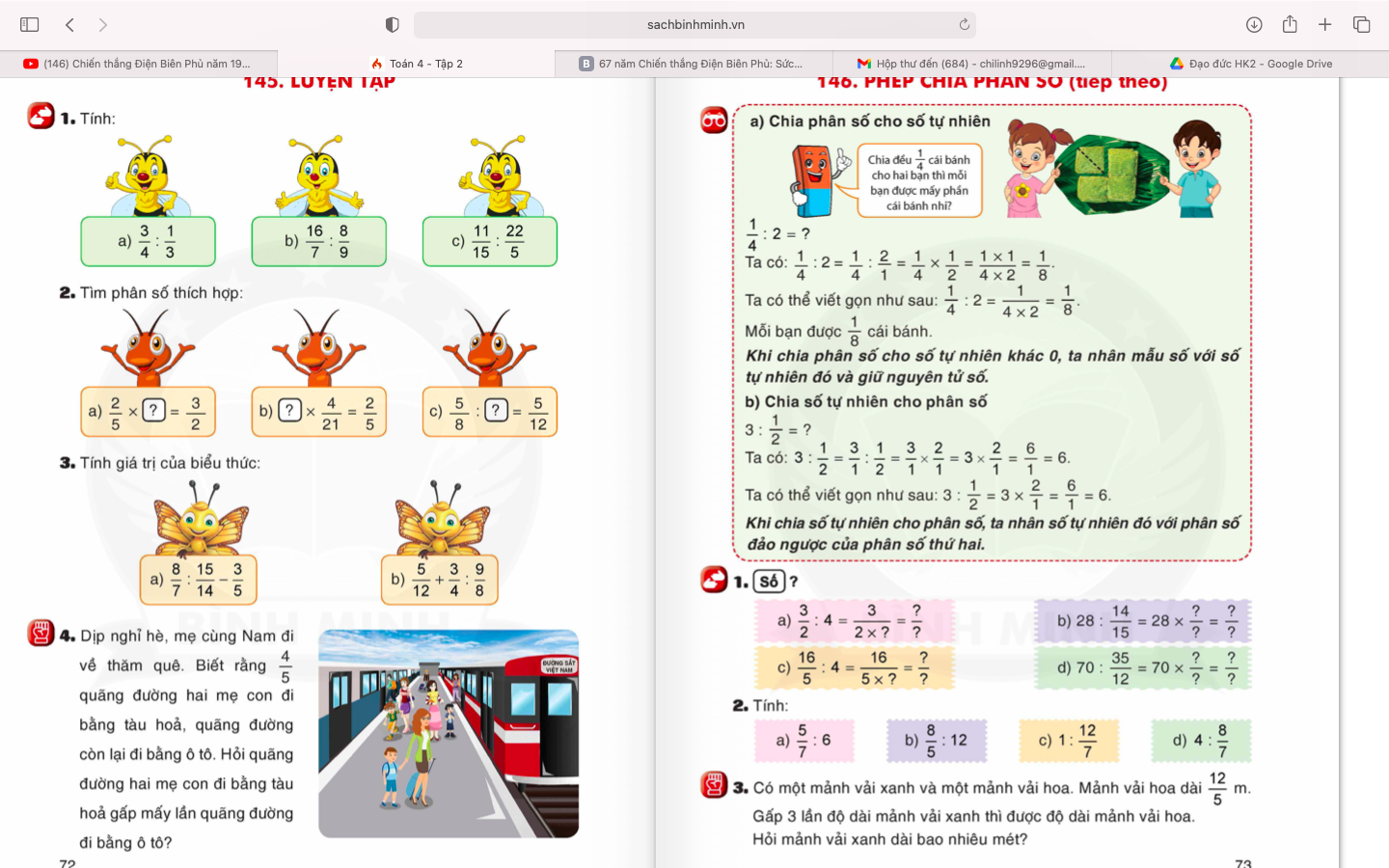 [Speaker Notes: Làm mẫu ý a:  1 
B. 6/5
C. Rút gọn phân số 4/8 = 2/2=1
D. 8/4=2]